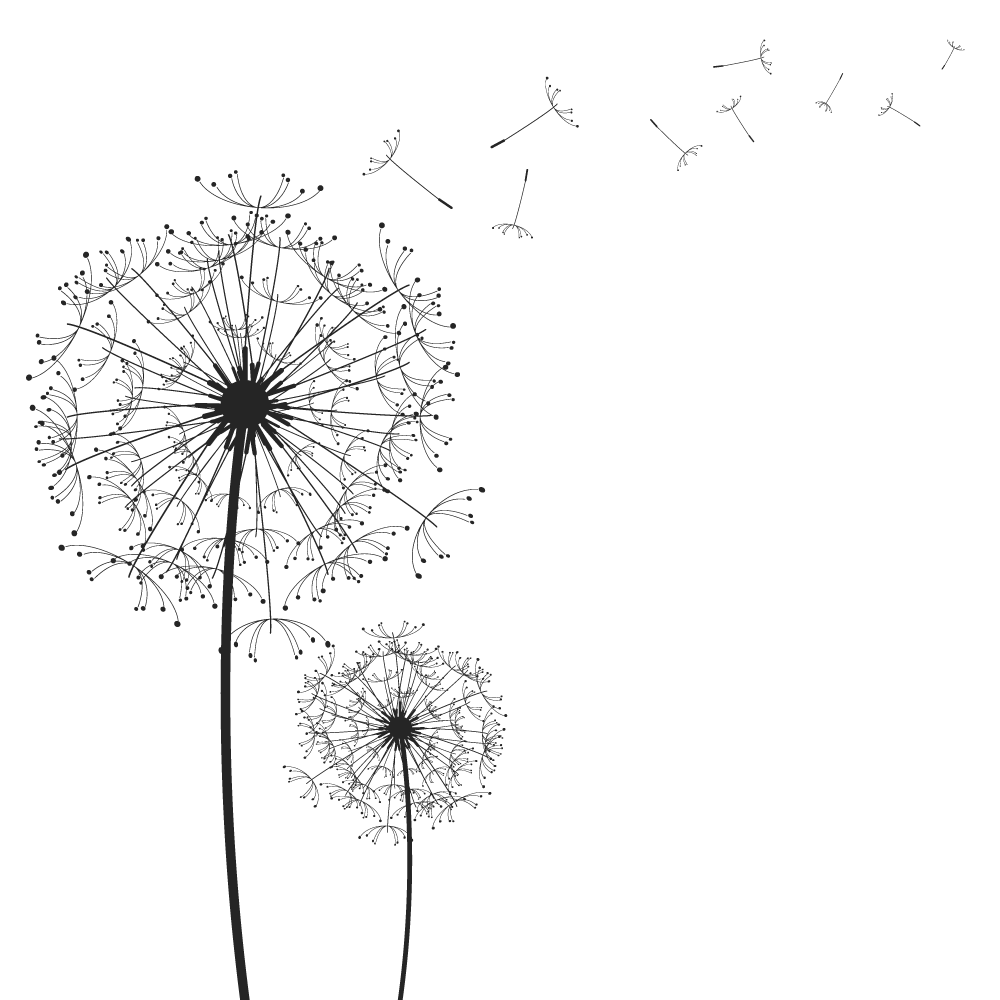 2020 点击添加标题
Company or person name
输入标题
输入标题
输入标题
输入标题
1
2
3
4
根据分类输入内容根据分类输入内容根据分类输入内容根据分类输入内容
根据分类输入内容根据分类输入内容根据分类输入内容根据分类输入内容
根据分类输入内容根据分类输入内容根据分类输入内容根据分类输入内容
根据分类输入内容根据分类输入内容根据分类输入内容根据分类输入内容
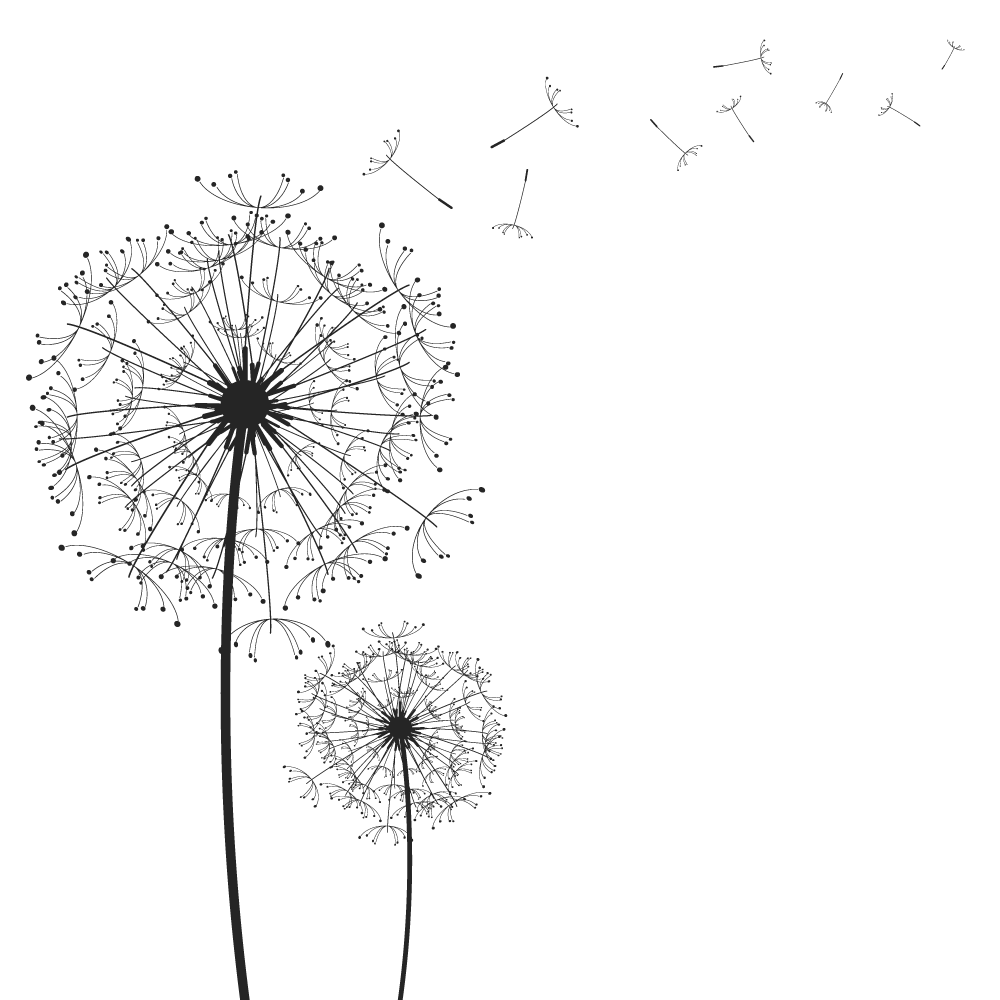 目录
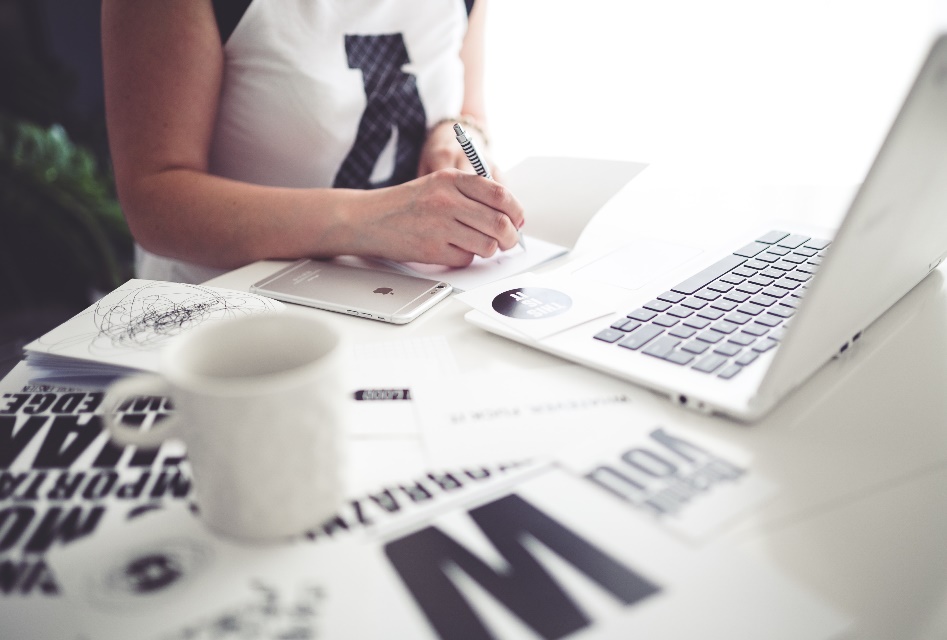 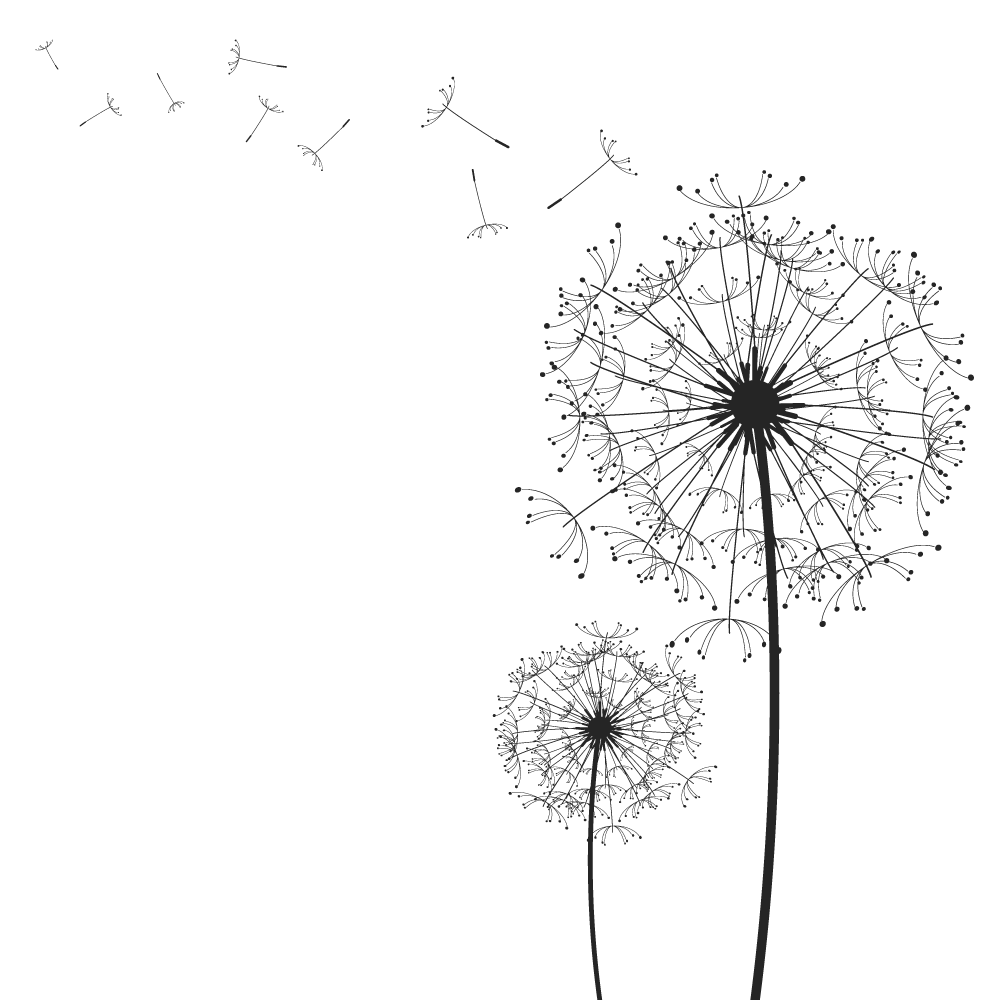 输入标题
Part.1
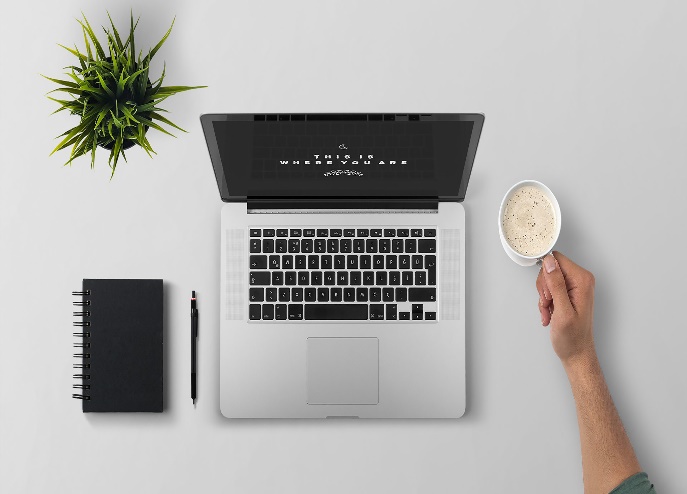 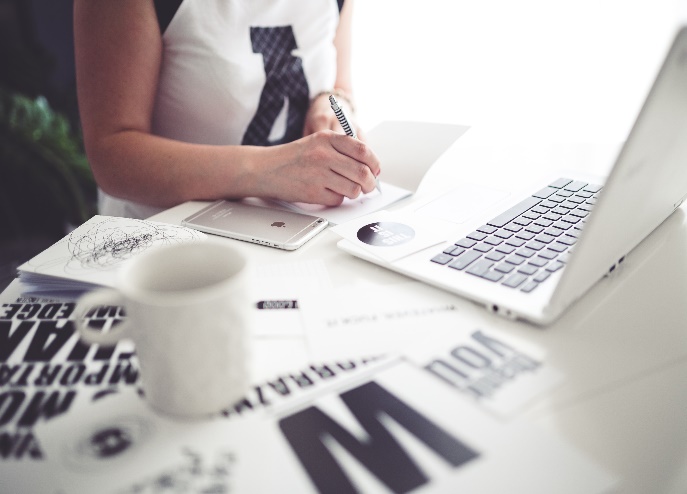 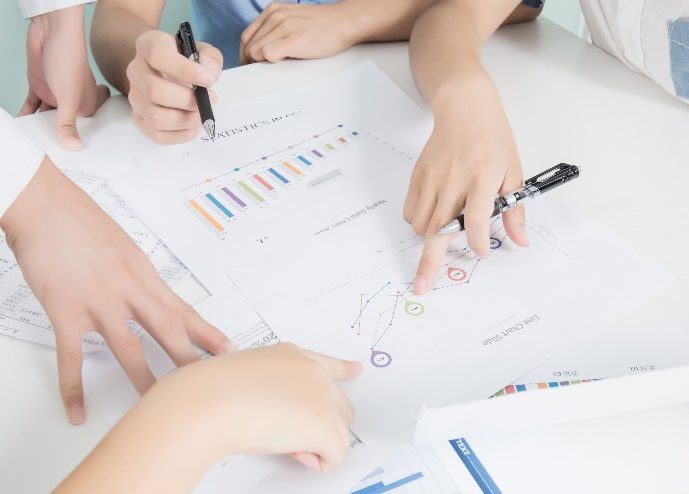 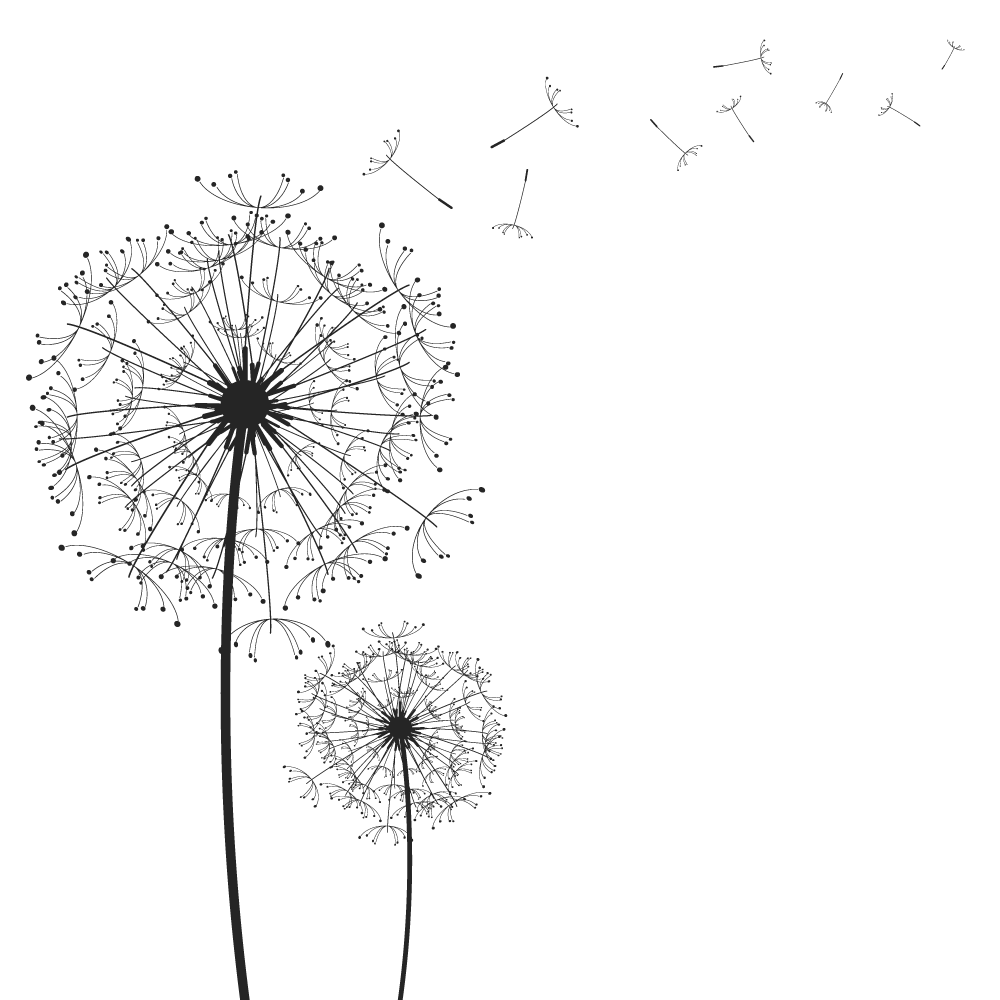 标题
添加标题
在此录入本图表的综合描述说明，在此录入本图表
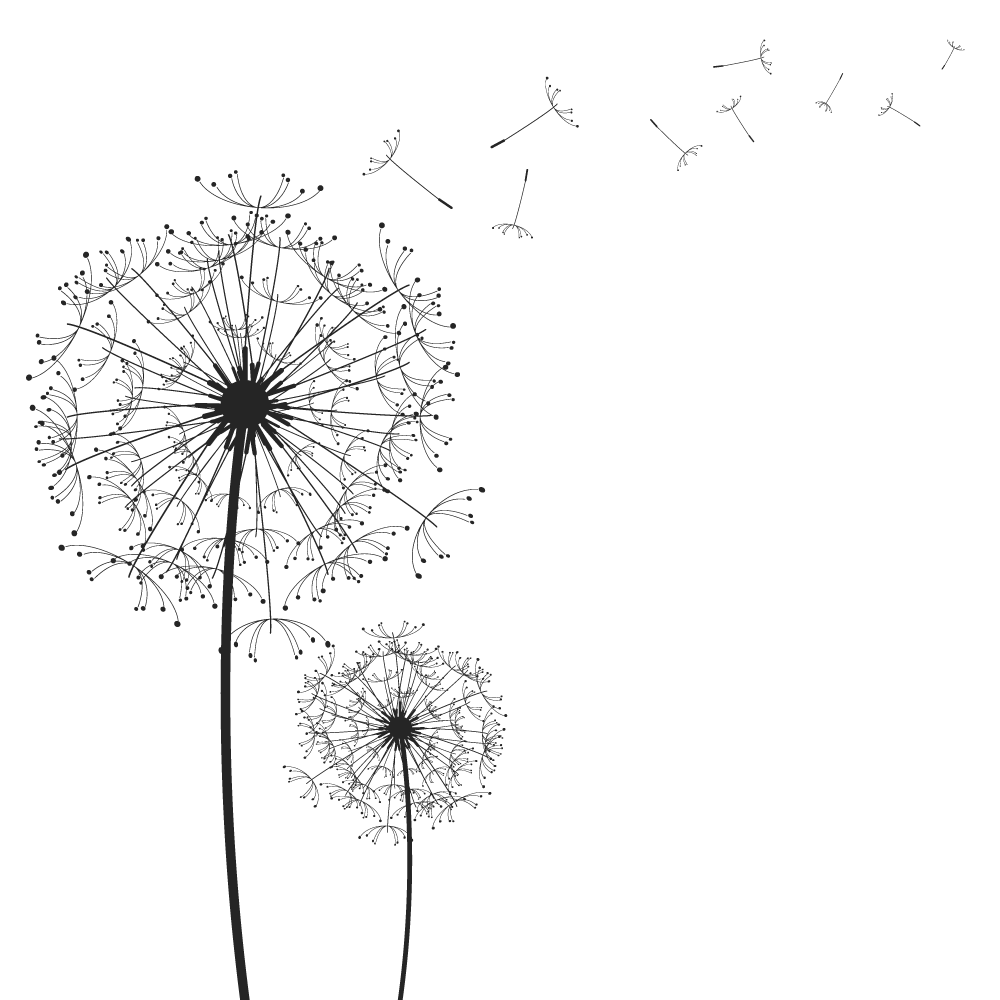 标题
8%
64%
100%
点击输入图表的描述说明点击
点击输入图表的描述说明点击
35%
添加标题
添加标题
98%
点击输入图表的描述说明点击
8%
添加标题
75%
11%
80%
添加标题
点击输入图表的描述说明点击
添加标题
点击输入图表的描述说明点击
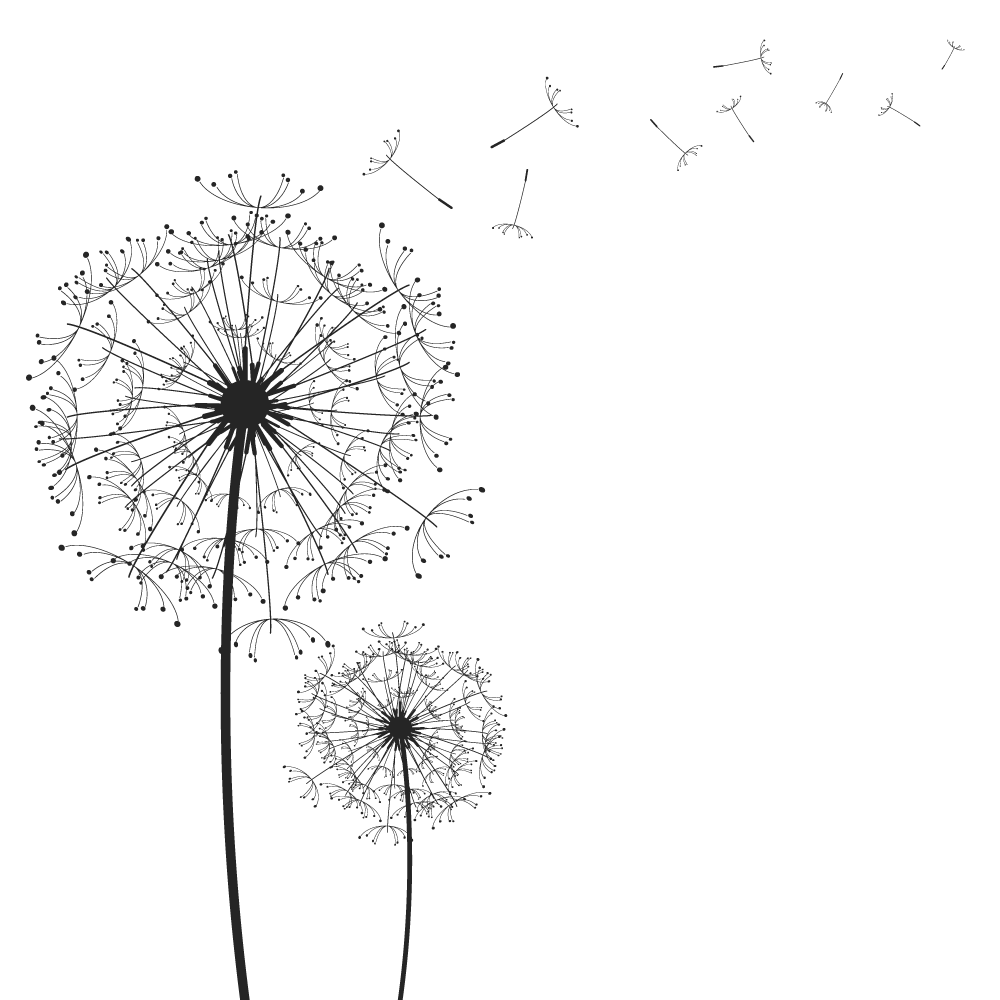 标题
添加标题
根据分类输入内容根据分类输入内容根据分类输入内容根据分类输入内容
根据分类输入内容根据分类输入内容根据分类输入内容根据分类输入内容
根据分类输入内容根据分类输入内容根据分类输入内容根据分类输入内容
50%
60%
70%
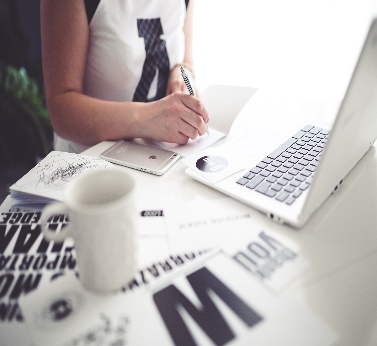 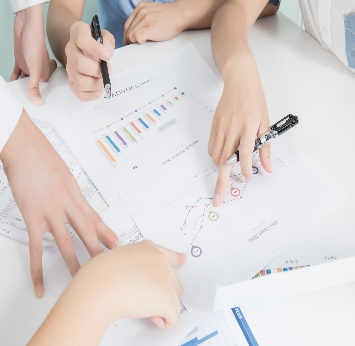 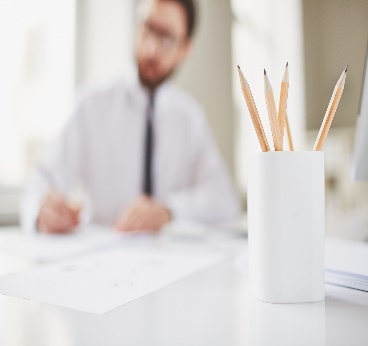 标题文字
标题文字
标题文字
单击此处添加段落文本单击此处添加段落文本单击此处
单击此处添加段落文本单击此处添加段落文本单击此处
单击此处添加段落文本单击此处添加段落文本单击此处
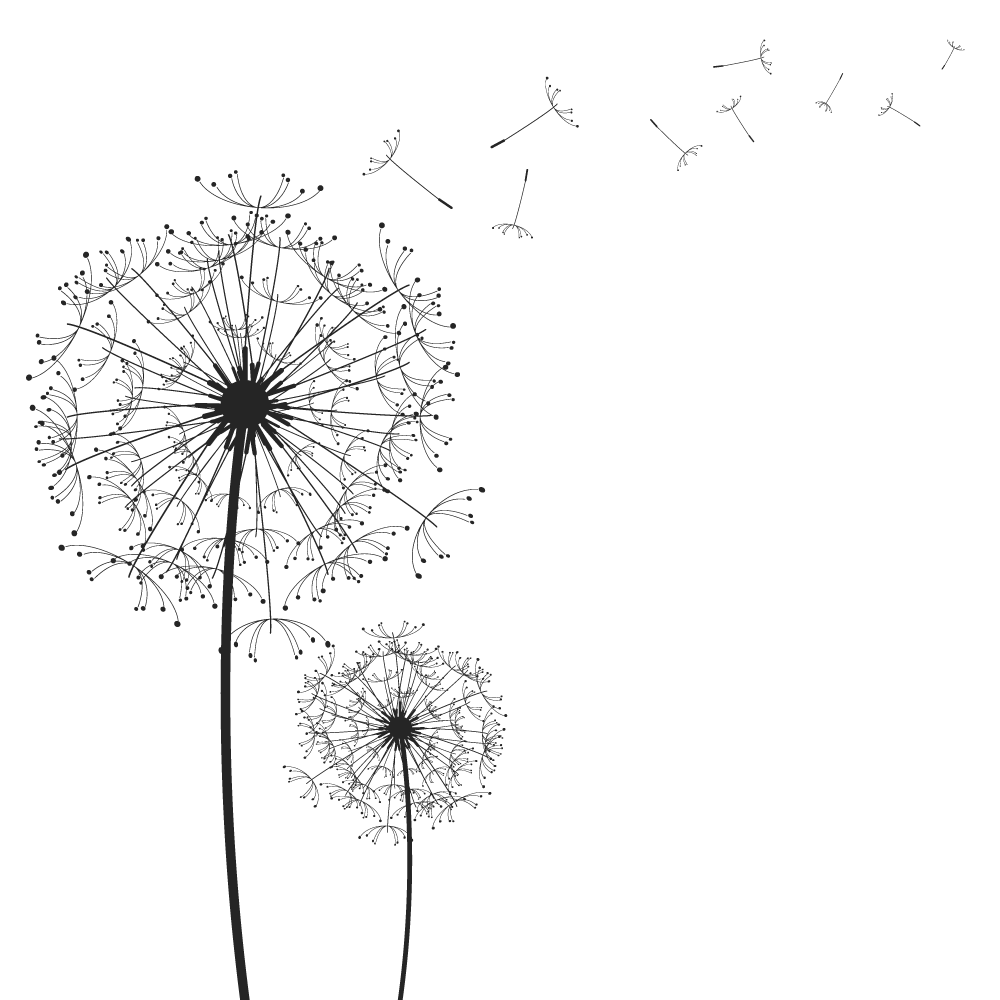 标题
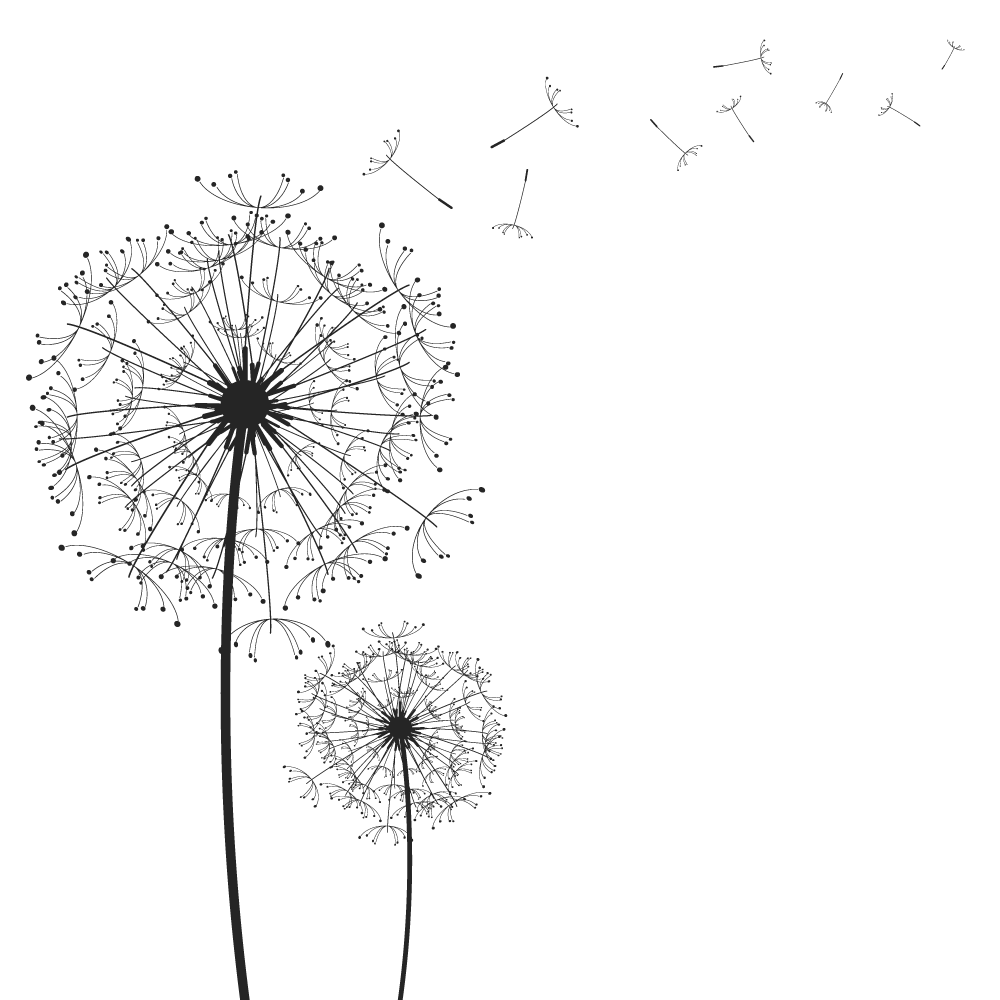 标题
100%
100%
90%
80%
70%
70%
60%
60%
50%
40%
30%
0%
标题
标题
标题
标题
标题
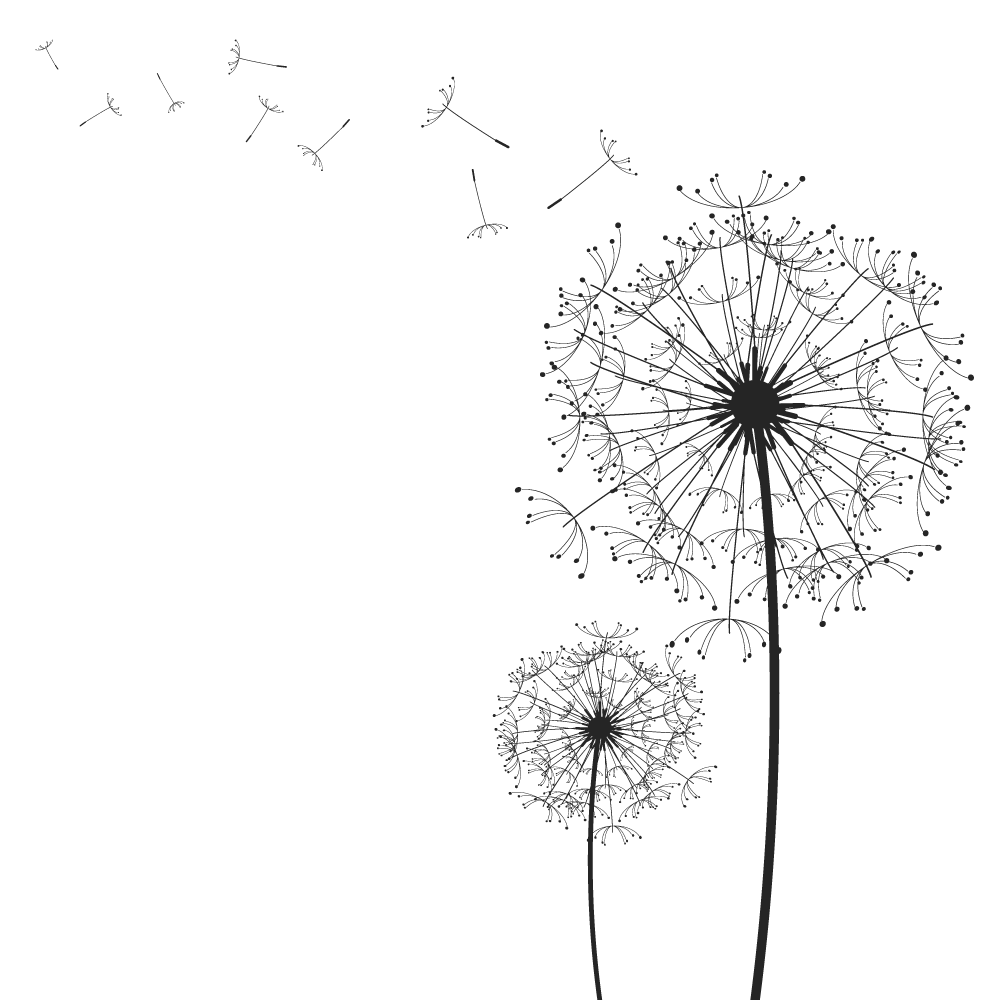 输入标题
Part.2
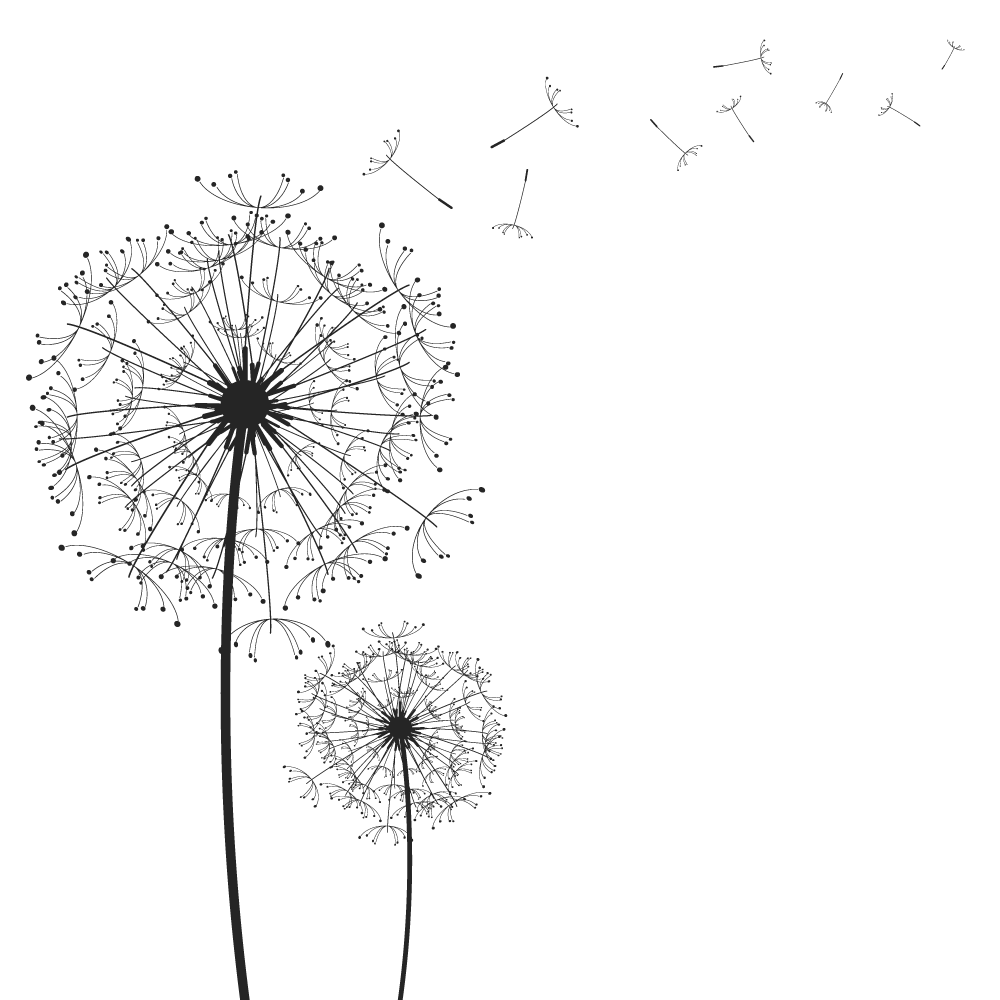 标题
标题内容
标题文字内容
在此录入图表的描述说明，在此录入图表的描述说明。
右键点击图片选择设置图片格式可直接替换图片。您可以点击文字框输入您的描述说明，或者通过复制粘贴，在此录入您的描述说明。
在此录入上述图表的综合描述说明，在此录入上述图表的综合描述说明，在此录入上述图表的综合描述说明。
标题文字内容
在此录入图表的描述说明，在此录入图表的描述说明。
标题文字内容
在此录入图表的描述说明，在此录入图表的描述说明。
标题文字
标题文字
标题文字
标题文字
根据分类输入内容根据分类输入内容根据分类输入内容根据分类输入内容
根据分类输入内容根据分类输入内容根据分类输入内容根据分类输入内容
根据分类输入内容根据分类输入内容根据分类输入内容根据分类输入内容
根据分类输入内容根据分类输入内容根据分类输入内容根据分类输入内容
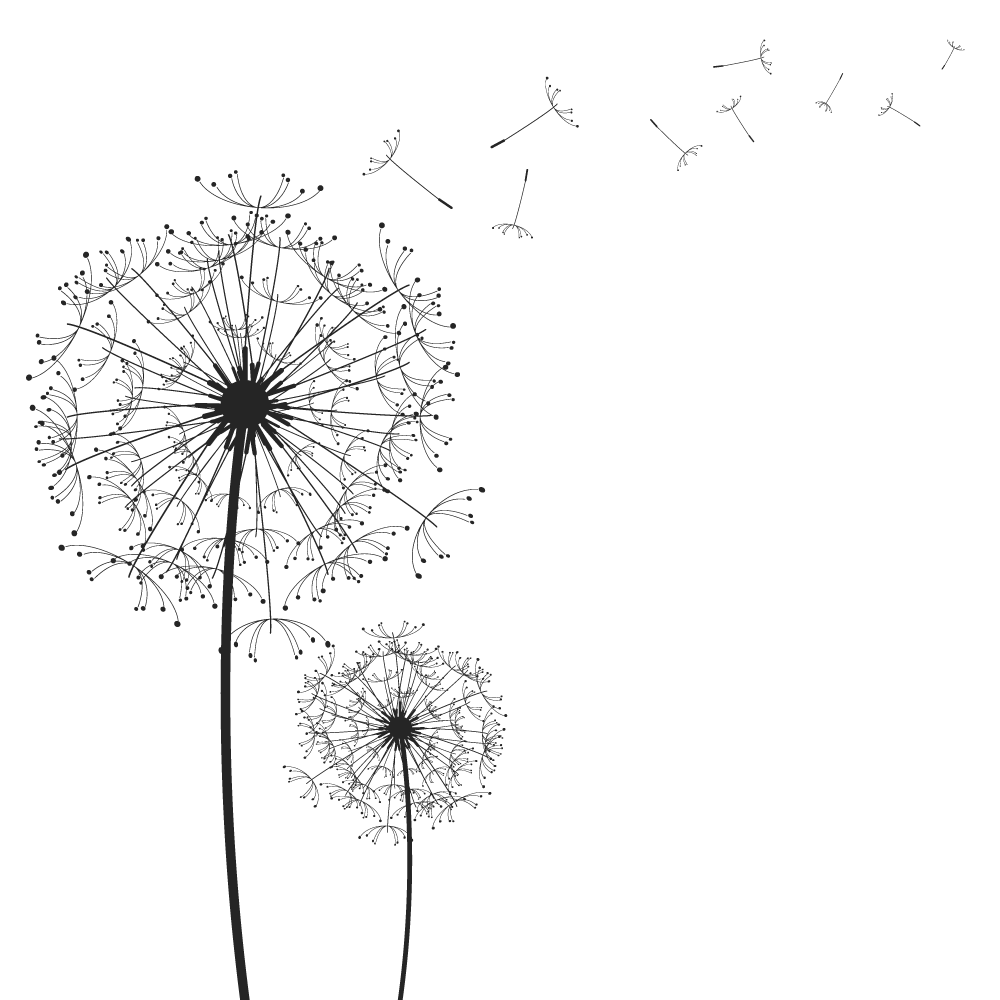 标题
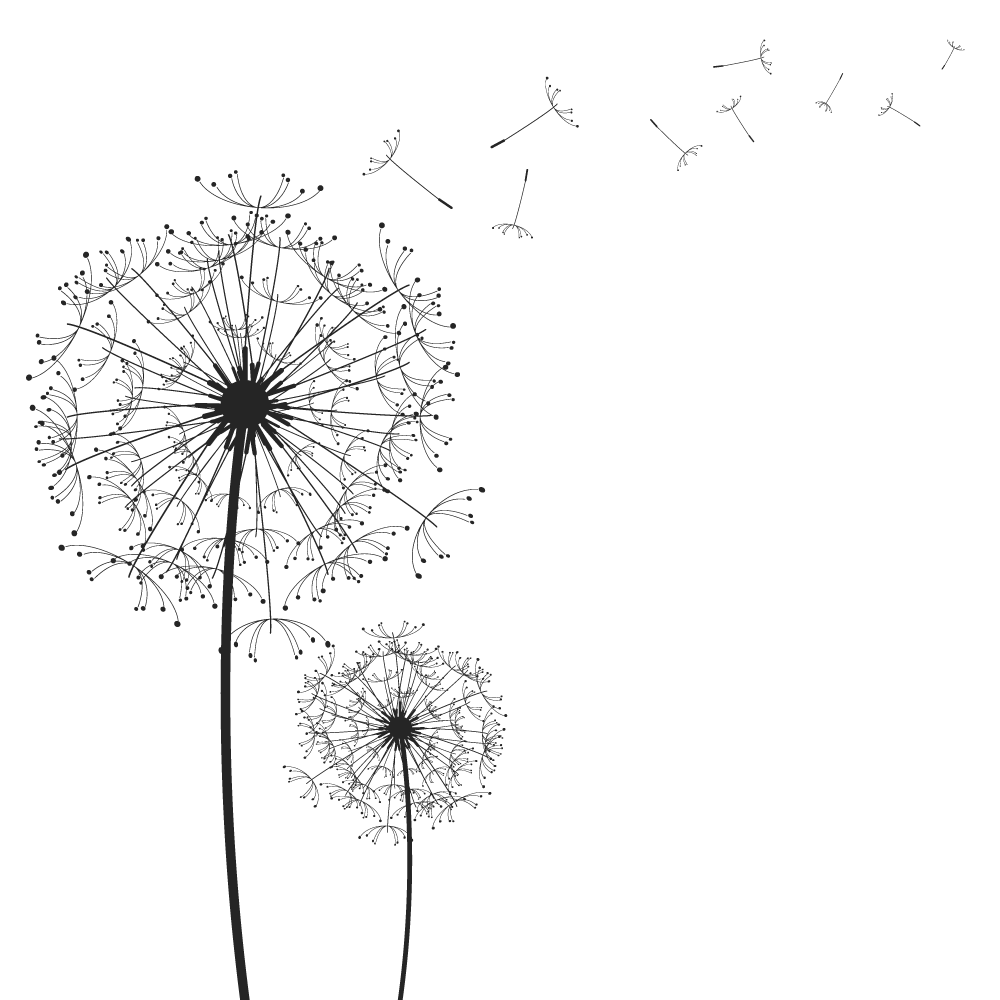 标题
单击此处添加说明文字单击此处添加说明文字单击此处添加说明文字单击此处添加说明文字单击此处单击此处添加说明文字。
75%
50%
25%
添加文本信息
此处添加说明文字添加说明文字添加说明文字
添加文本信息
此处添加说明文字添加说明文字添加说明文字
添加文本信息
此处添加说明文字添加说明文字添加说明文字
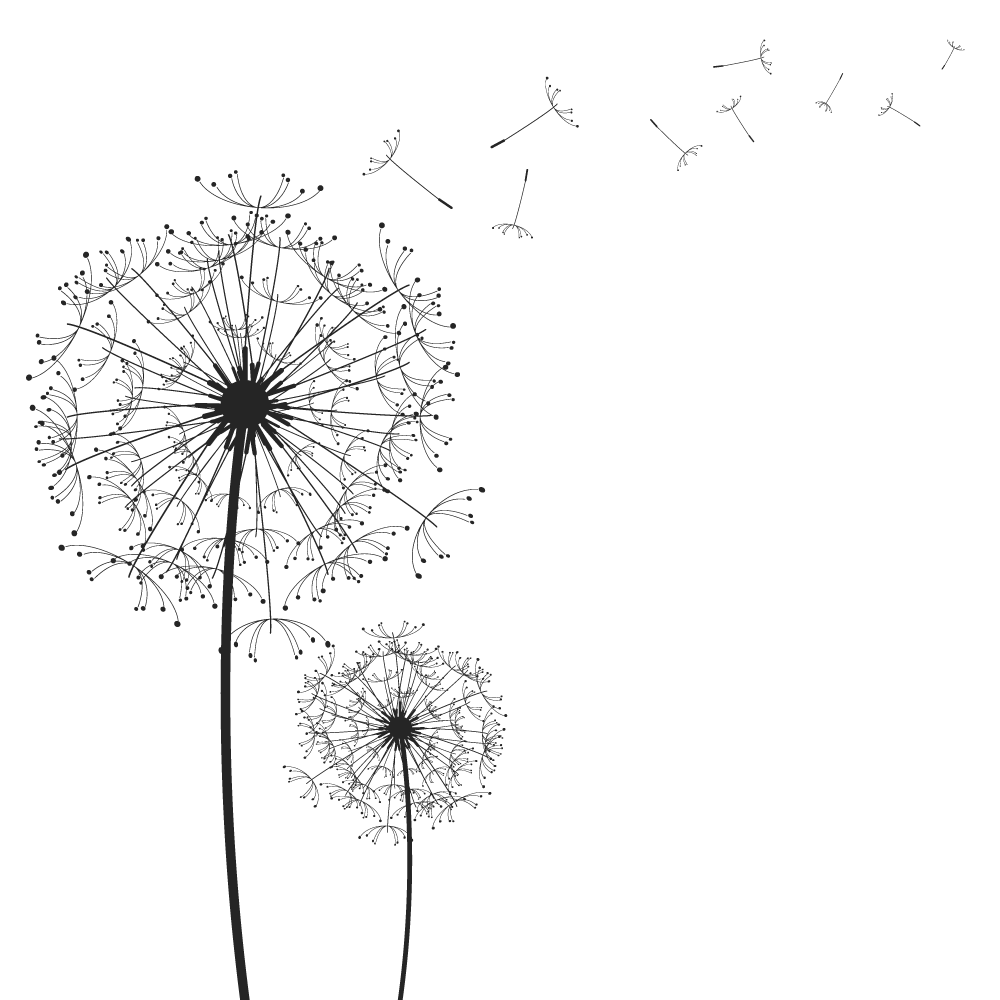 标题
单击添加文本
单击添加文本
单击添加文本
单击添加文本
单击此处输入文本
单击此处输入文本
单击此处输入文本
单击此处输入文本
单击此处输入文本
单击此处输入文本
单击此处输入文本
单击此处输入文本
单击此处输入文本
单击此处输入文本
单击此处输入文本
单击此处输入文本
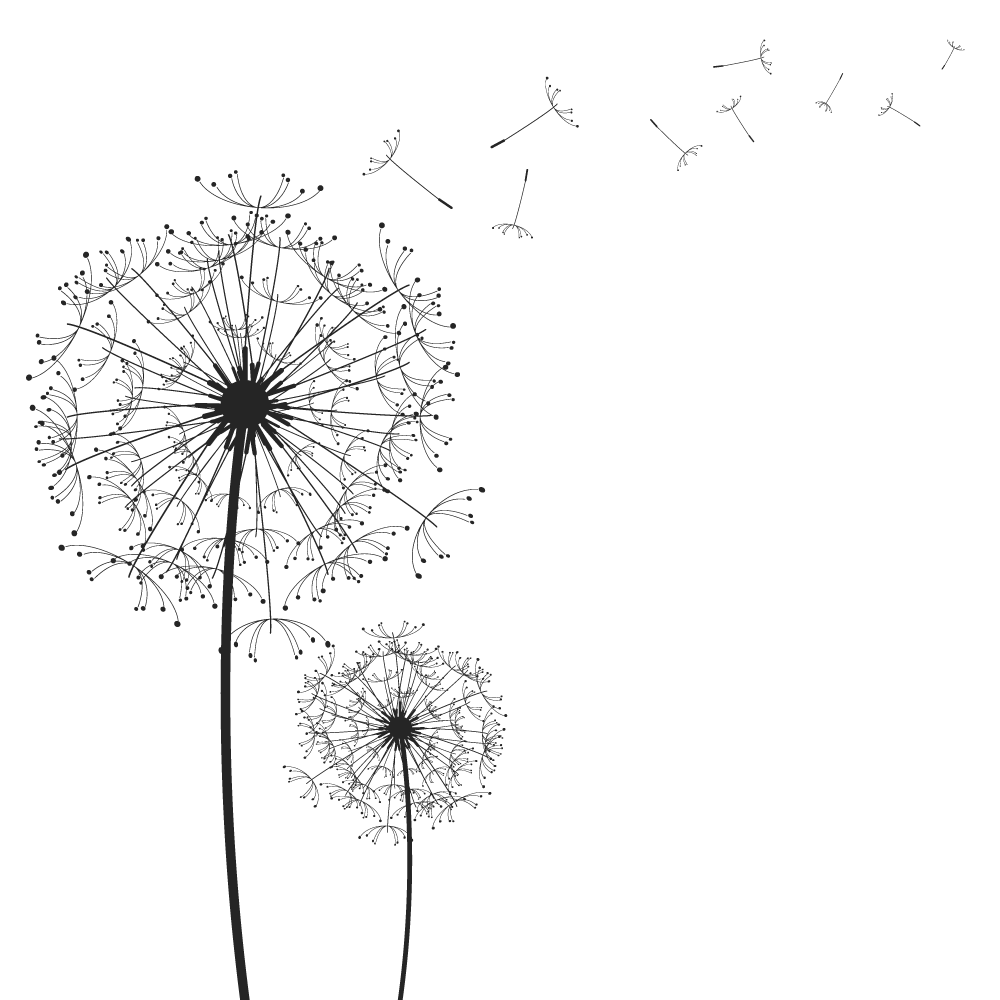 标题
点击添加图表说明
点击添加图表说明
点击添加图表说明
点击添加图表说明
65
50
30
80
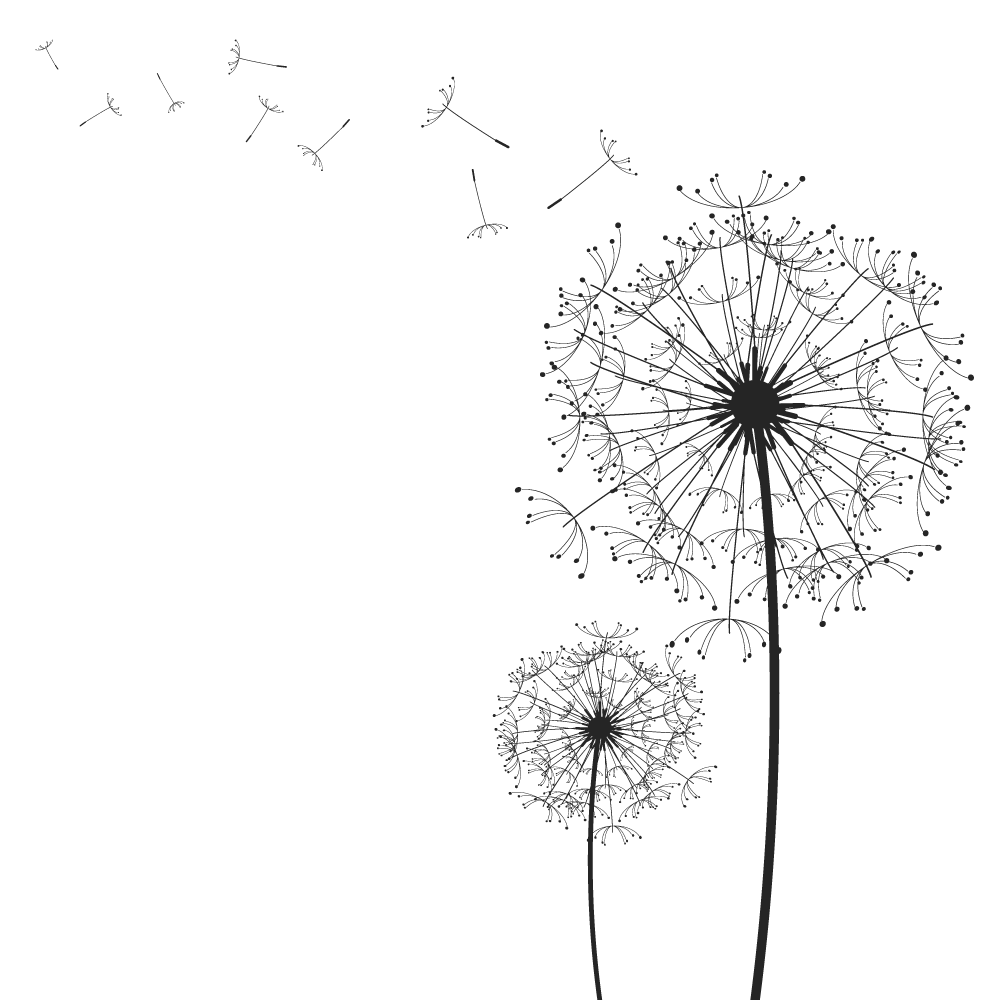 输入标题
Part.3
添加标题
添加标题
添加标题
根据分类输入内容根据分类输入内容根据分类输入内容根据分类输入内容
根据分类输入内容根据分类输入内容根据分类输入内容根据分类输入内容
根据分类输入内容根据分类输入内容根据分类输入内容根据分类输入内容
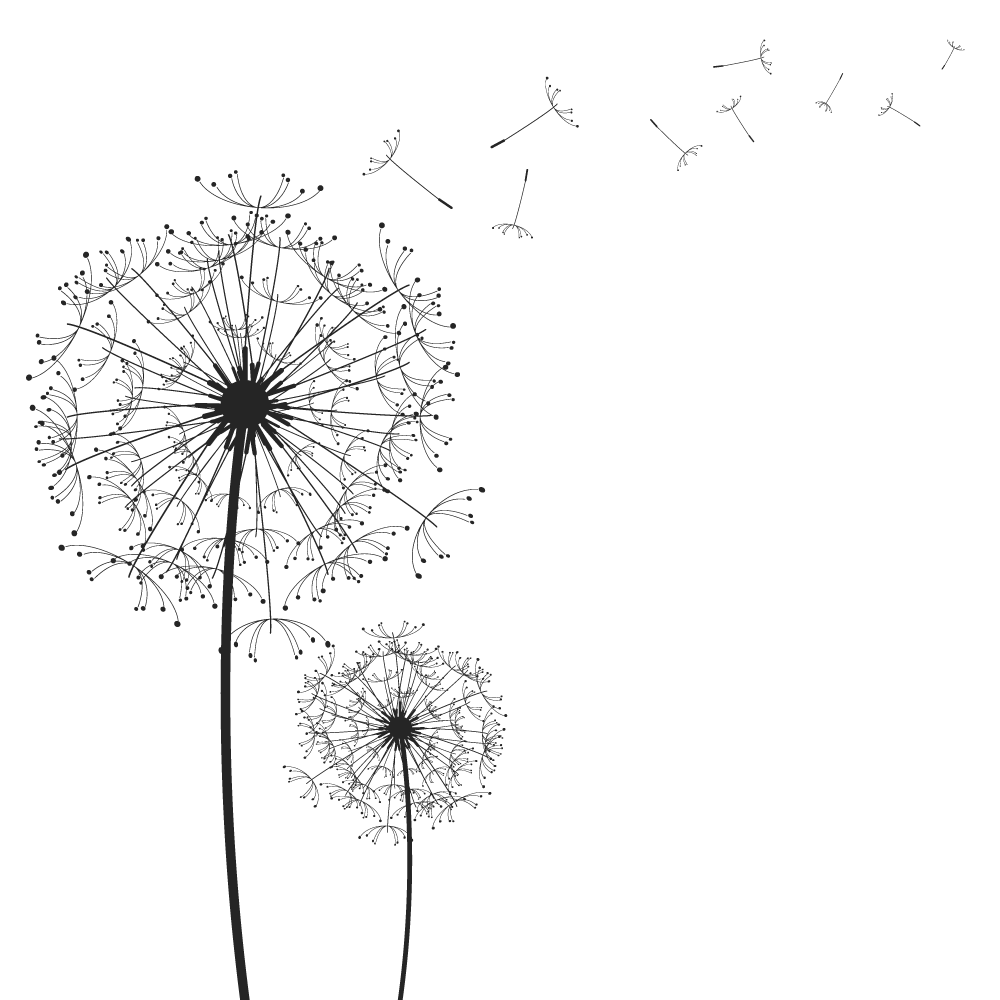 标题
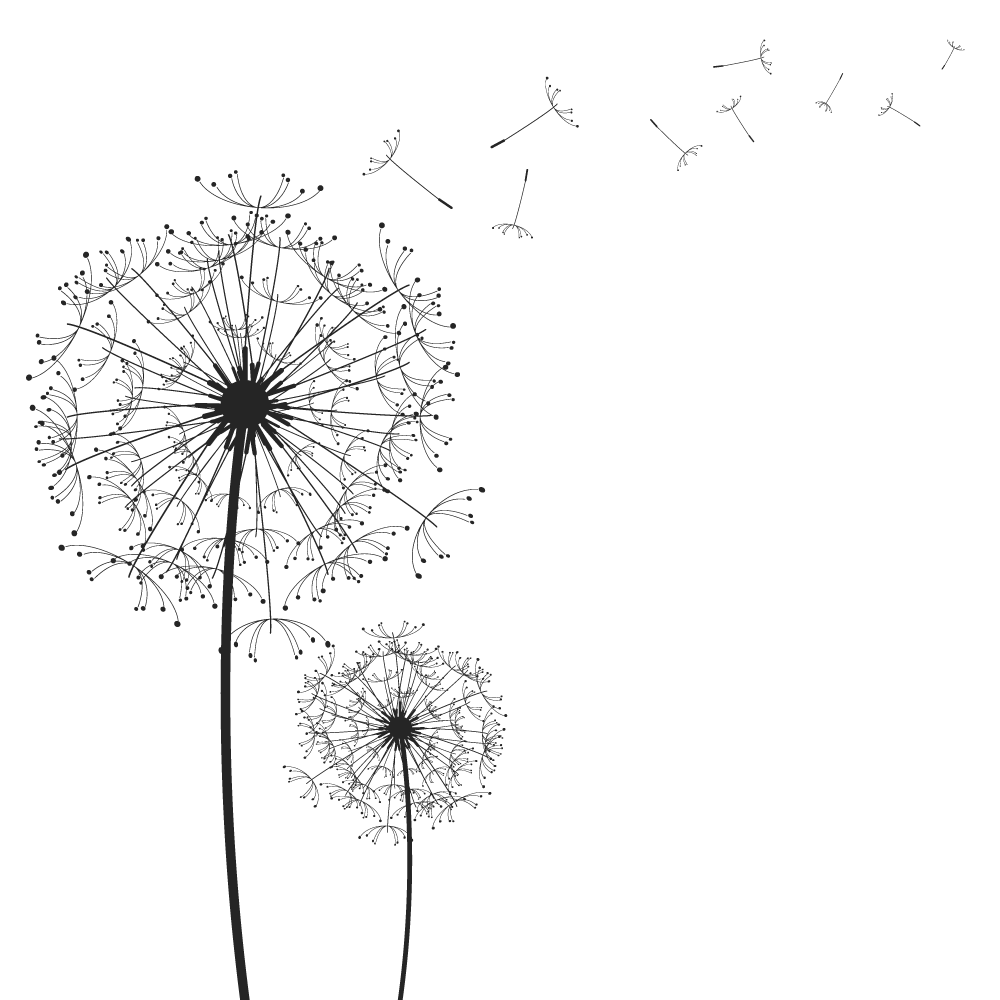 标题
这里可以添加主要内容这里可以添加主要内容这里可以添加
1
2
这里可以添加主要内容这里可以添加主要内容这里可以添加
3
这里可以添加主要内容这里可以添加主要内容这里可以添加
4
这里可以添加主要内容这里可以添加主要内容这里可以添加
添加
标题
5
这里可以添加主要内容这里可以添加主要内容这里可以添加
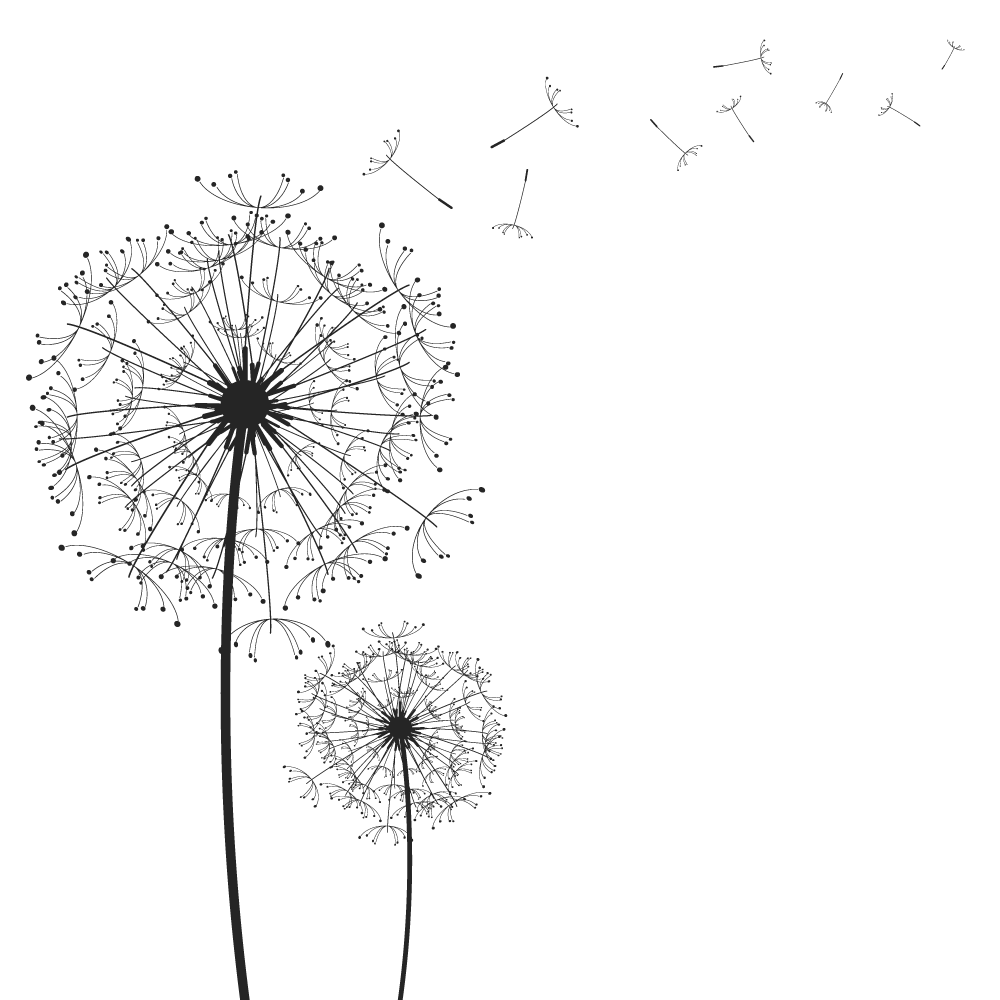 标题
添加文本
添加文本
2012年
2014年
2016年
2013年
2015年
添加文本
添加文本
添加文本
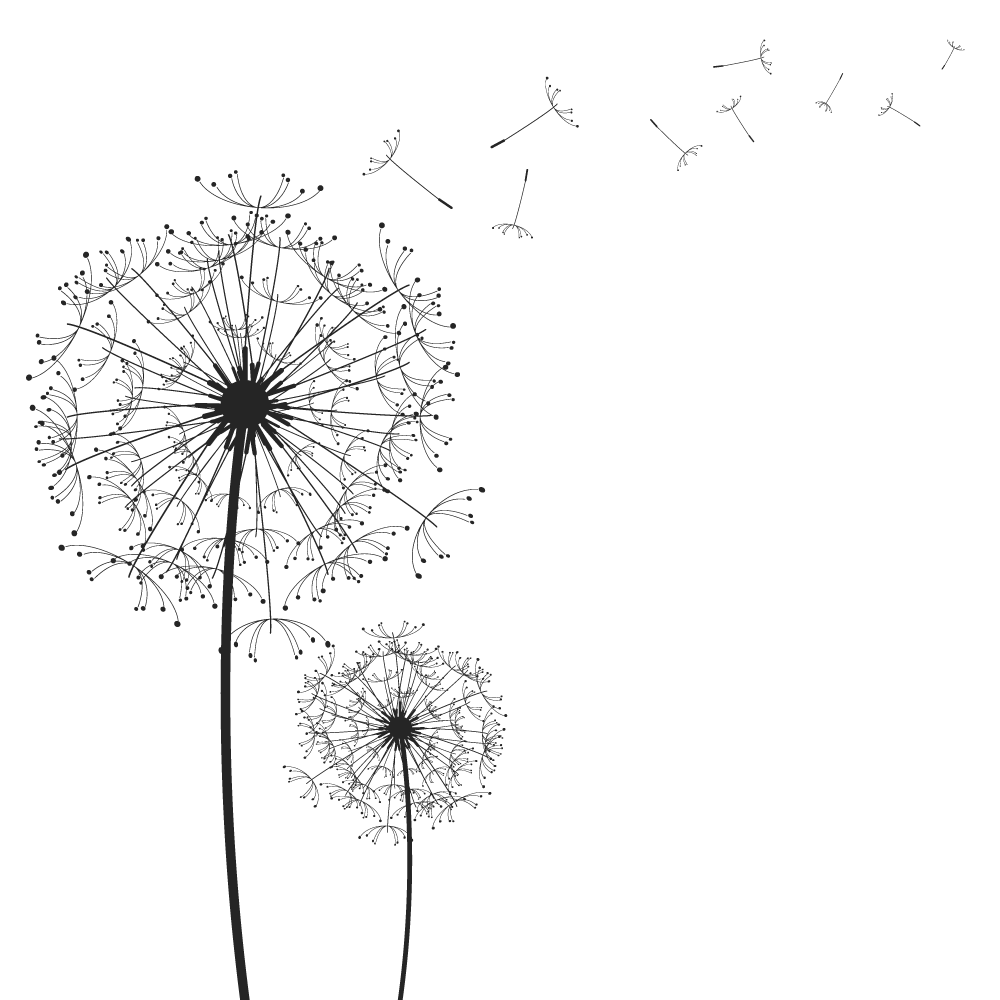 标题
单击添加段落文字单击添加段落文字
文本01
文本02
文本03
文本04
添加你的文字添加你的文字添加你的文字添加你的文字添加你的文字添加你的文字
添加你的文字添加你的文字添加你的文字添加你的文字添加你的文字添加你的文字
添加你的文字添加你的文字添加你的文字添加你的文字添加你的文字添加你的文字
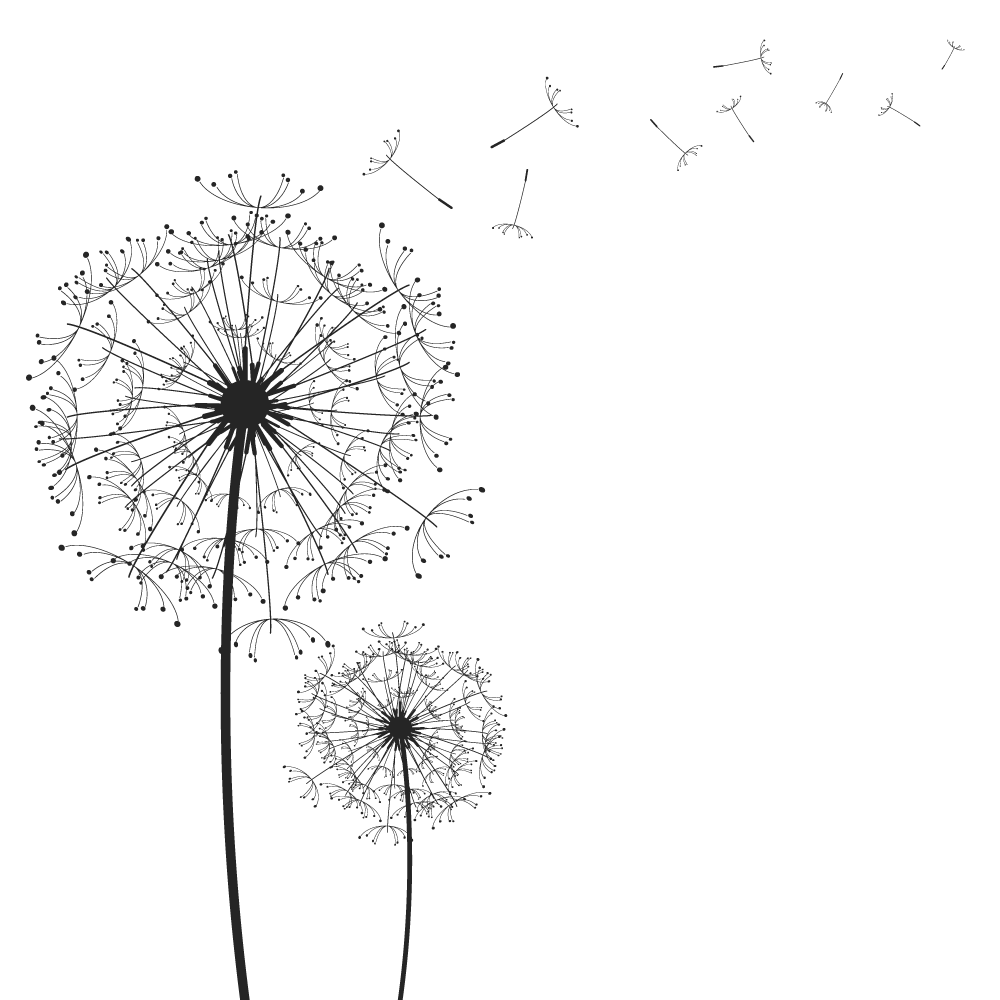 标题
文字添加你的文字
文字添加你的文字
文字添加你的文字
文字添加你的文字
文字添加你的文字
文字添加你的文字
文字添加你的文字
文字添加你的文字
文字添加你的文字
文字添加你的文字
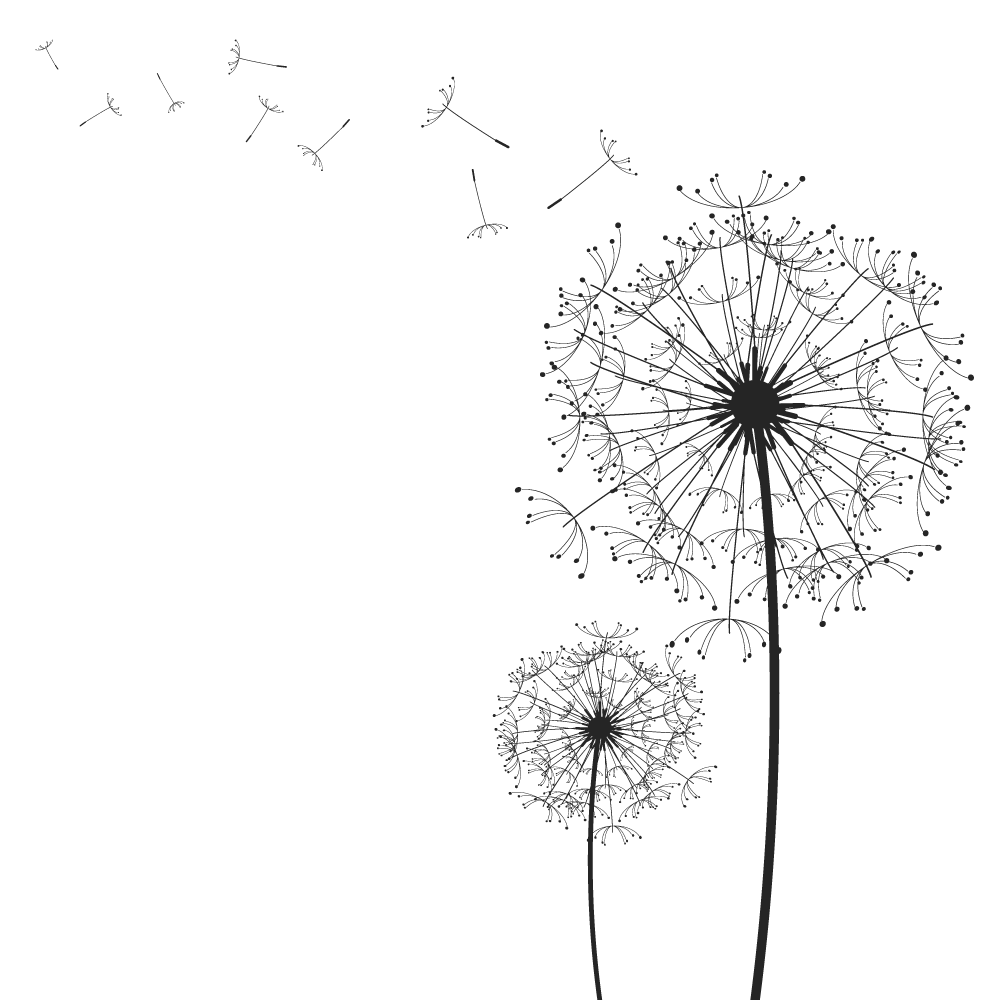 输入标题
Part.4
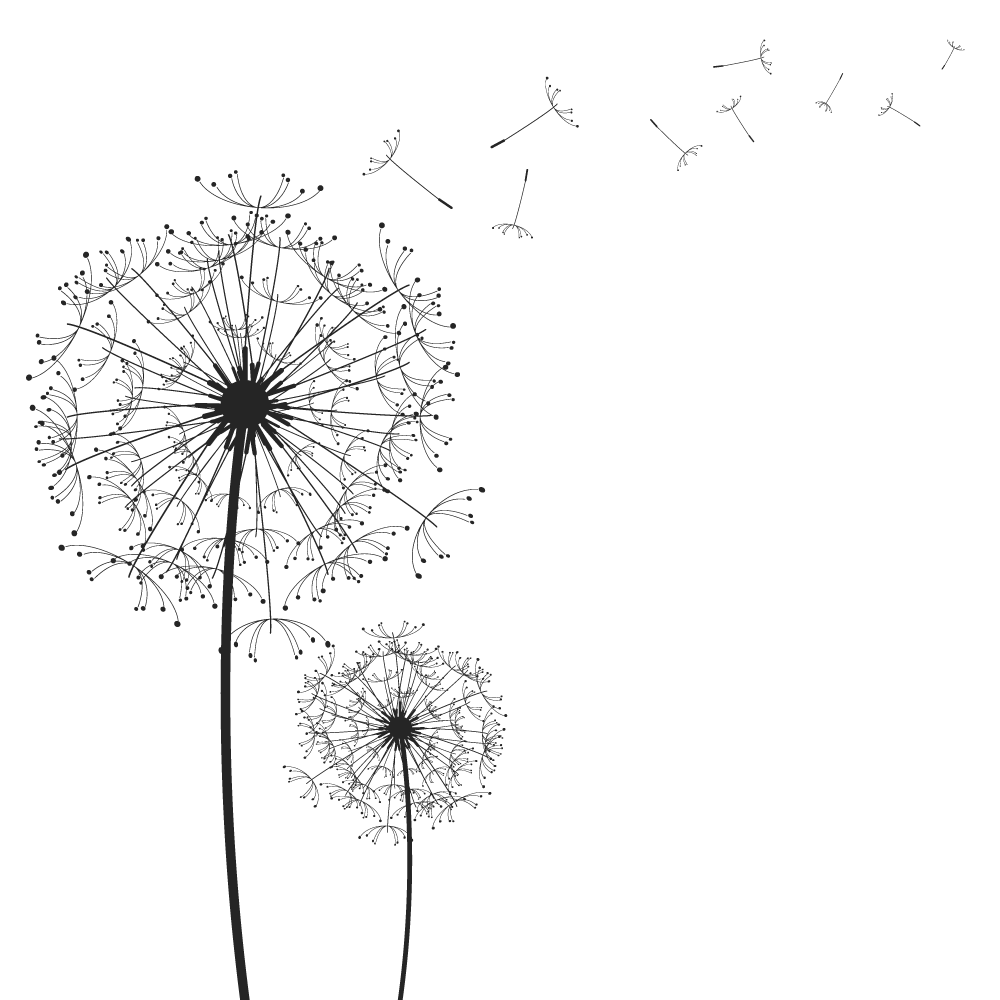 标题
单击添加标题
在此处添加详细描述文本，尽量与标题文本语言风格相符合，语言描述尽
量简洁生动，尽可能概括出段落内容
单击添加标题
在此处添加详细描述文本，尽量与标题文本语言风格相符合，语言描述尽
量简洁生动，尽可能概括出段落内容。
输入相关文本
输入相关文本
VS
输入相关文本
输入相关文本
输入相关文本
输入相关文本
输入相关文本
输入相关文本
在此处添加详细描述文本，尽量与标题文本语言风格相符合，语言描述尽
量简洁生动，尽可能概括出段落内容
在此处添加详细描述文本，尽量与标题文本语言风格相符合，语言描述尽
量简洁生动，尽可能概括出段落内容。
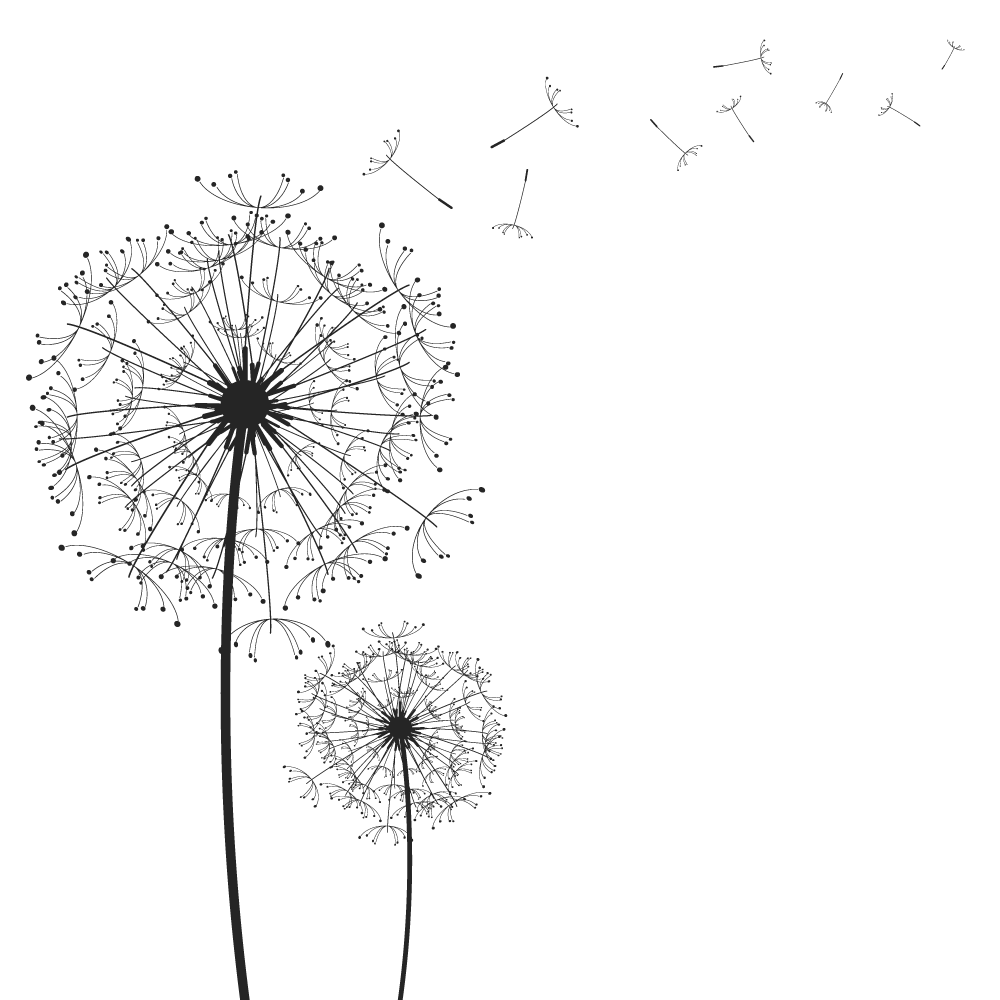 标题
在此处添加详细描述文本在此处添加详细描述文本，尽量与标题文本语言风格相符合，语言描述尽量简洁生动，尽可能概括出段落内容，尽量将每页幻灯片文字内容控制在200字以内，将每页幻灯片动态演示时间长度尽量控制在5分钟以内。
在此处添加详细描述文本在此处添加详细描述文本，尽量与标题文本语言风格相符合，语言描述尽量简洁生动，尽可能概括出段落内容，尽量将每页幻灯片文字内容控制在200字以内，将每页幻灯片动态演示时间长度尽量控制在5分钟以内。
在此处添加详细描述文本，尽量与标题文本语言风格相
符合,语言描述尽量简洁生动。
在此处添加详细描述文本在此处添加详细描述文本，尽量与标题文本语言风格相符合，语言描述尽量简洁生动，尽可能概括出段落内容，尽量将每页幻灯片文字内容控制在200字以内，将每页幻灯片动态演示时间长度尽量控制在5分钟以内。
相关文字
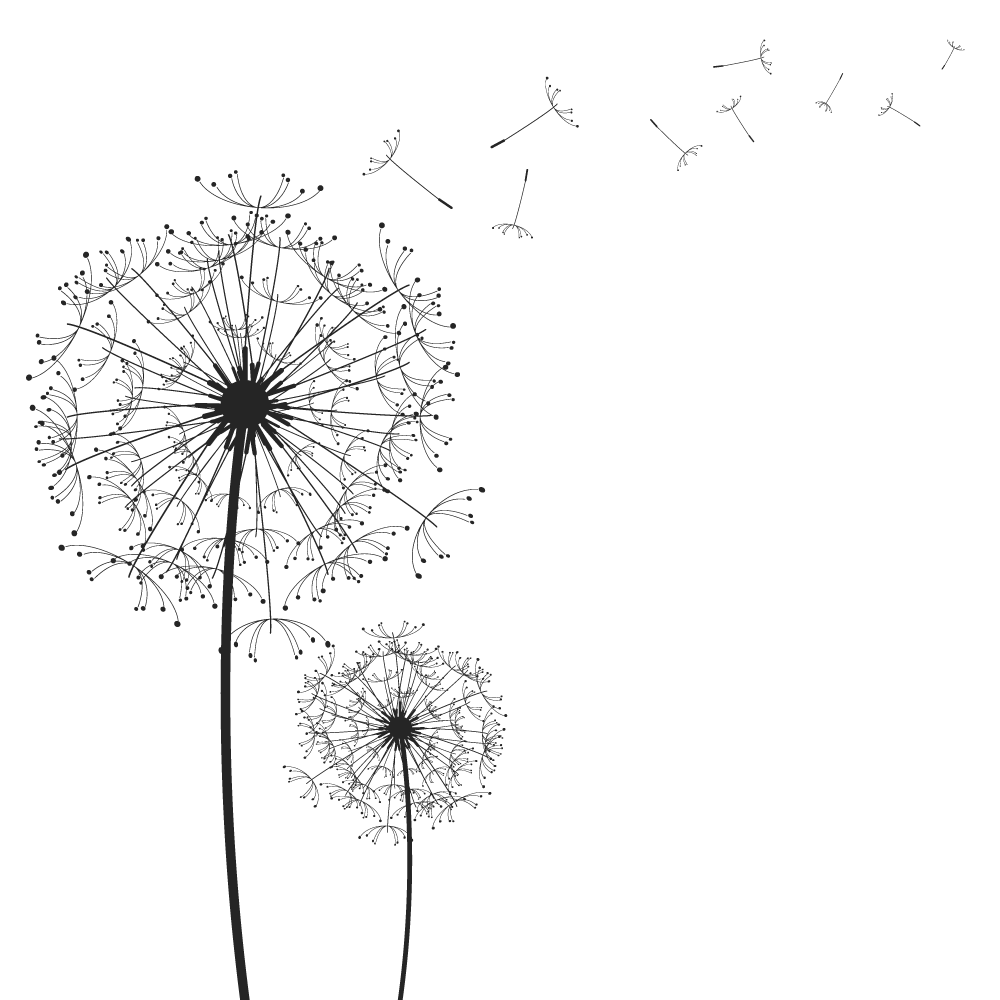 标题
单击添加标题
在此处添加详细描述文本，尽量与标题文本语言风格相符合，语言描述尽量简洁生动，尽可能概括出段落内容。
单击添加标题
在此处添加详细描述文本，尽量与标题文本语言风格相符合，语言描述尽量简洁生动，尽可能概括出段落内容。
单击添加标题
在此处添加详细描述文本，尽量与标题文本语言风格相符合，语言描述尽量简洁生动，尽可能概括出段落内容。
单击添加标题
在此处添加详细描述文本，尽量与标题文本语言风格相符合，语言描述尽量简洁生动，尽可能概括出段落内容。
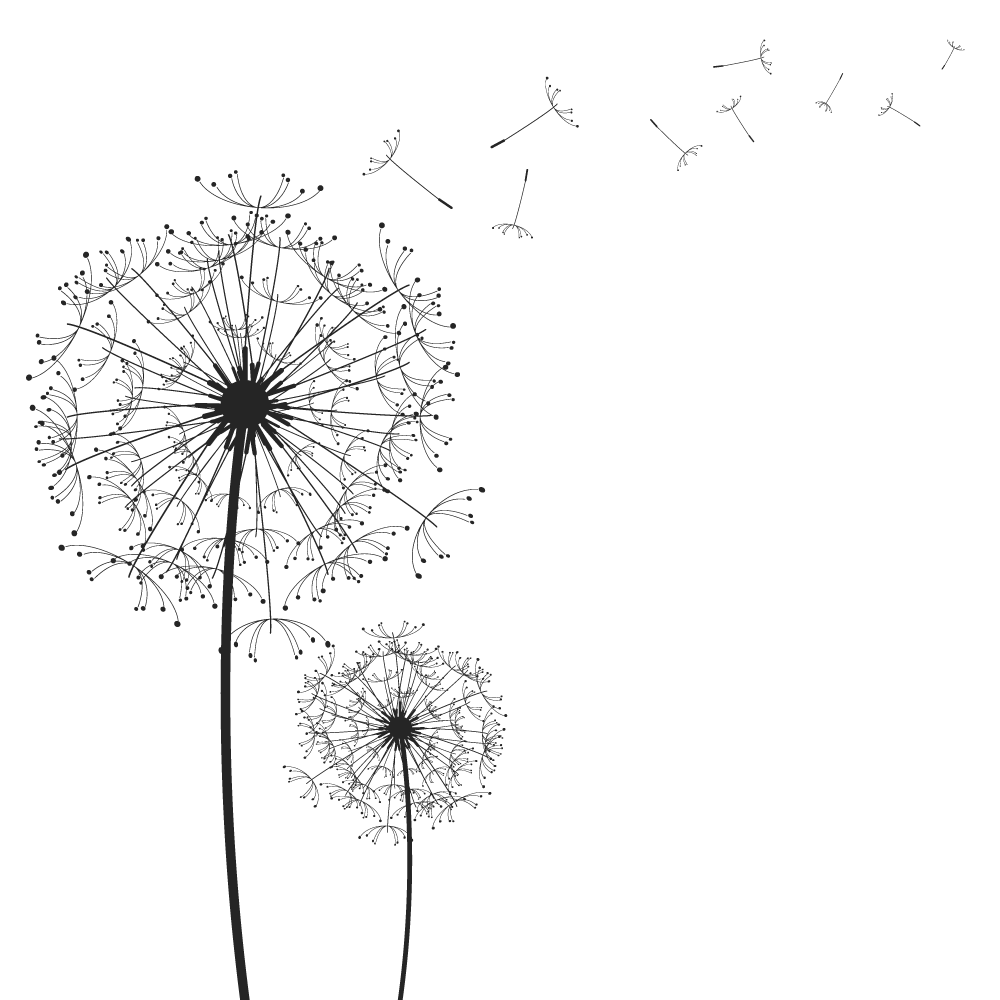 谢谢下载
Thank you to download